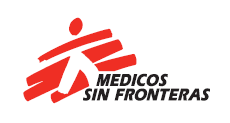 M6 PLW CASE MANAGEMENT

S16 	ADMISSION AND DISCHARGE CRITERIA PLW
OBJECTIVES OF THE SESSION
At the end of this session participants will be able to: 
At the end of this session participants will be able 1. to classify which model of care a PLW should be admitted to according to the admission criteria.
To identify the discharge criteria for PLW from a nutrition programme.
CASE STUDY
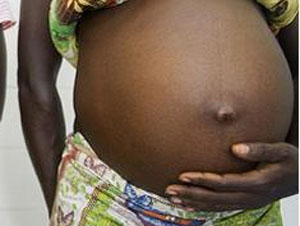 Is this pregnant woman malnourished? 
Do you think she needs therapeutic nutritional care? Why/why not?
[Speaker Notes: Correct answer: 
There is not enough information to know if the patient is malnourished and if she needs nutritional therapeutic care. To assess the nutrition status of PLW we need to measure the MUAC.]
MUAC SCREENING
ANC/PNC
IPD OR MATERNITY
ANC/PNC, PHC, OPD
ATFC 
OR TSFP
[Speaker Notes: Acute malnutrition in PLW is defined based on MUAC only.  BMI is not used in pregnant women, as their weight changes throughout pregnancy, so BMI does not reflect their nutritional status. On the other hand, for Lactating women, BMI could be used but research suggests that MUAC is as useful as BMI in assessing risk of mortality, so in MSF we use MUAC for all PLW.
Acute malnutrition is defined as MUAC < 230 mm.
Screening for malnutrition by MUAC should be done at the first ANC/postnatal care (PNC) visit; if no ANC/PNC programme exists, screen all PLW in the health structure or nutrition programme where the PLW presents.
The delivery of care model for PLW in a nutrition programme is the same for any other age or population group: inpatient and outpatient services which are linked and have specific admission criteria. 
Depending on the settings, PLW with acute malnutrition may receive nutritional treatment as part of a Sexual and Reproductive Health (SRH) programme (ANC/PNC, maternity) or in a nutrition programme (TSFP, ATFC), or in another kind of health facility  (primary healthcare centre (PHC), outpatient department (OPD), adult inpatient department (IPD) etc)
PLW can be admitted directly into inpatient or outpatient care according to the admission criteria.
PLW with Severe medical complications will be admitted into inpatient care (maternity or IPD).
Adolescent PLW (<19 years), regardless of their MUAC will receive nutritional treatment in outpatient care in order to support their maternal and foetal growth.]
ADMISSION AND DISCHARGE
[Speaker Notes: The facilitator will also explain: 

*This period covers the post-partum period. It is also of relevance to women who do not breastfeed or have a stillbirth or early neonatal death and so are not then covered by the discharge criteria for breastfeeding women
Criteria for referral from Inpatient to Outpatient: 
Return of appetite
Medical complications under control, no need for IM or IV medication
Outpatient care available and mother ready to go
If the child was malnourished: criteria for exit from ITFC are fulfilled
Notes:
It is necessary to do an assessment of the psychosocial state of the mother to avoid putting children under 6 months at risk of harmful care practices.
For a woman who was in the nutrition programme during her pregnancy, there are two main options when she delivers:
1. She starts to breastfeed but if still malnourished she is discharged as pregnant and newly admitted as a lactating woman into the PLW nutrition programme
2. She does not breastfeed/has a still birth/early neonatal death and so is followed up in the nutrition programme for a minimum of 42 days (6 weeks, the post-partum period). If she is still malnourished at that point, she should be referred to a nutrition programme for adults. For practical purposes, a woman who has been in the programme for 3 months (SINCE DELIVERY) without nutritional recovery should be categorised as a non-responder (all attempts MUST be made to find out why she is not responding to treatment)]